KRITéR Projektzáró Rendezvény                			                      2015. december 8., Budapest
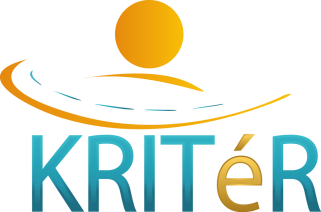 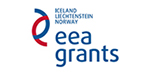 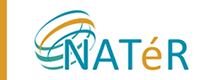 A hőhullámok okozta többlethalálozás vizsgálata a jelenben és a klímaváltozás következtében

Páldy Anna és Bobvos János

Országos Közegészségügyi Központ
Országos Környezetegészségügyi Igazgatóság (OKK-OKI)
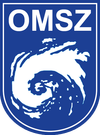 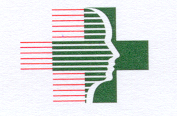 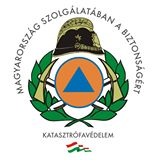 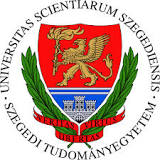 KRITéR Projektzáró Rendezvény                			                      2015. december 8., Budapest
Bevezetés
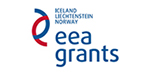 A 2015. júniusi RCMTéR - KRITéR Hatásvizsgáló Konzultációs Workshop keretében beszámoltunk a munkacsoport részletes célkitűzéseiről, a kapcsolódó nemzetközi és hazai vizsgálatokról, elméleti megfontolásokról.

Jelen előadásban szeretnénk röviden ismertetni a projekt keretében elvégzett munkát: 

a vizsgálatokban végrehajtott feladatok,
a felhasznált adatbázisok,
az alkalmazott módszerek,
az eredmények és értelmezése,
azok NATéR integrálása tekintetében.  

Szeretnénk kitérni néhány, az eredmények további felhasználásával kapcsolatos előzetes vizsgálatról és további javaslatról.
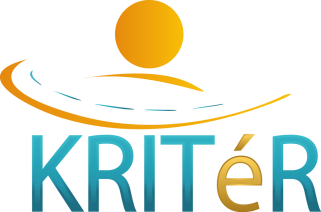 KRITéR Projektzáró Rendezvény                			                      2015. december 8., Budapest
A vizsgálatokban végrehajtott feladatok
és felhasznált adatbázisok
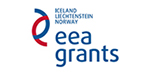 A jelenre vonatkozó, a hőség okozta többlethalálozás vizsgálata:

A hőmérséklet-halálozás összefüggésének vizsgálatához a KSH által szolgáltatott 2005-2014 évek (május 1.-szeptember 30.) kistérségi szintű napi teljes halálozás adatsorait használtuk.
A kistérségi szintű napi átlaghőmérséklet adatsorait a megfigyeléseken alapuló NATéR adatbázis alapján és annak időbeli kiterjesztésével (2005-2014, május 1.- szeptember 30.) az OMSz szolgáltatta.

A jövőre vonatkozó, a klímaváltozásnak tulajdonítható többlethalálozás változás vizsgálata:

A kistérségi szintű napi átlaghőmérséklet adatsorait a NATéR klímamodell adatbázis alapján és annak időbeli kiterjesztésével (1991-2020, 2021-2050 és 2071-2100, május 1.- szeptember 30.) az OMSz szolgáltatta.

Az eredmények NATéR rácsponti  megjelenítésétől, értelmezési 
     és akalmazhatósági indokok alapján eltekintettünk.
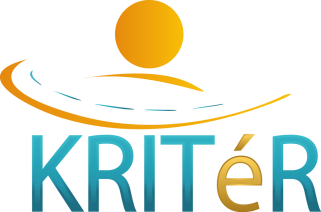 KRITéR Projektzáró Rendezvény                			                      2015. december 8., Budapest
A jelenre vonatkozó többlethalálozás
meghatározása (1)
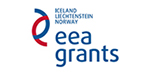 A kistérségekben a hőhullámok halálozásra gyakorolt hatását a kistérségi napi átlaghőmérséklet gyakorisági eloszlásának 90%-os percentilis értéket meghaladó - hőhullámos napnak definiált - hőmérsékleti értékei alapján modelleztük.

A hőhullámos napok alatti többlethalálozást a hőhullámos napok alatt történt átlaghalálozás és a hűvösebb napok alatt történt átlaghalálozás különbségeként definiáltuk és az összehasonlíthatóság érdekében a többlethalálozás relatív, százalékos növekedés értékeit használtuk.

Meghatároztuk a hőhullámos napok alatt történő 1°C-os többlet hőmérséklet növekedésre számított relatív napi halálozás növekedés kistérségi értékeit. 

Ez az indikátor az érintett populáció jelen időszakra vonatkozó sérülékenységét a hőhullámos napok többlet hőösszege alapján határozza meg, amely a klímaváltozás szempontjából az alap érzékenységi mutatónak tekinthető.
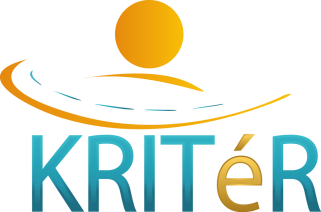 KRITéR Projektzáró Rendezvény                			                      2015. december 8., Budapest
A jelenre vonatkozó többlethalálozás
meghatározása (2)
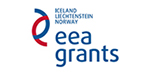 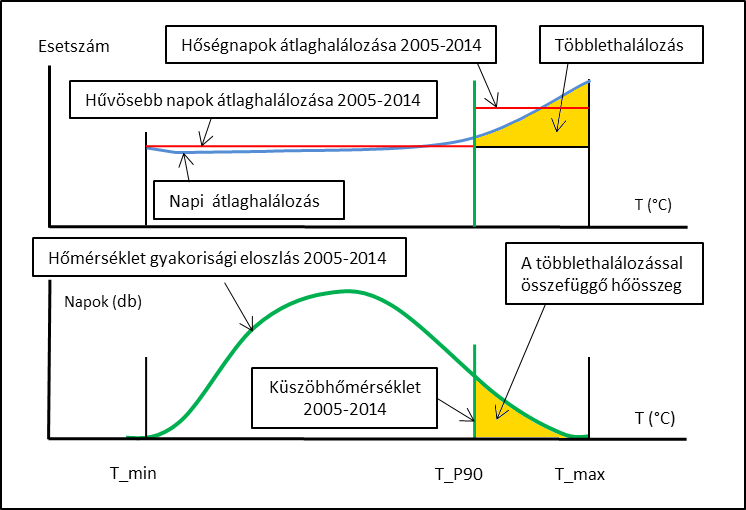 A  többlethalálozással összefüggésbe hozható hőösszeg a köszöb-hőmérsékletet meghaladó napok száma és ezen napok alatt a küszöbhőmérsékletet meghaladó, többlet hőmérséklet átlagérték szorzatával számítható.
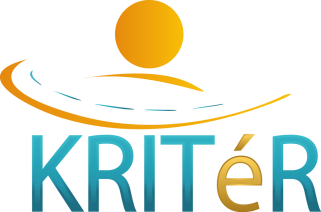 KRITéR Projektzáró Rendezvény                			                      2015. december 8., Budapest
A jelenre vonatkozó többlethalálozás
meghatározása (3)
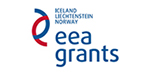 Néhány kistérség esetében a többlethalálozást nem lehetett kimutatni, illetve az értékek megbízhatósága kérdéses. A kimutathatóságot nagymértékben  befolyásolja a kistérségek napi átlaghalálozása. A  napi egy esetszám átlaghalálozással jellemezhető kistérségek esetében a relatív szórás értéke kb. 100%, az érintett populáció növekedésével a statisztikai bizonytalanság csökkenő tendenciát mutat.

Az eredmények alkalmazhatósága érdeké-                                              ben, egy 1-4  fokozatú megbízhatósági                                               mutatót dolgoztunk ki:

1-2: magas, közepes megbízhatóságú,                                 értékelésre, tervezésre alkalmas,
3: tájékoztató jellegű adat,
4: értékelhetetlen, nem adtuk meg.    

A megbízhatóság,  a felhasználási lehetőségek növelése érdekében          az elemzéseket magasabb aggregáltsági szinteken (megye,                régió, nagyrégió és országos) is külön-külön elvégeztük. Az        eredményeket azonos struktúrában adtuk meg.
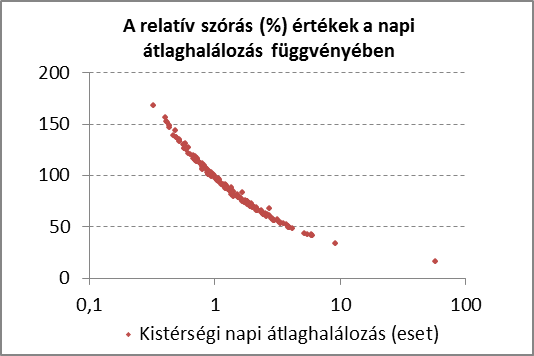 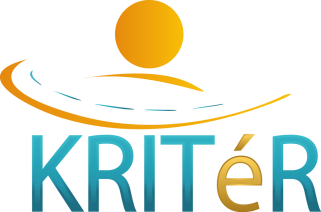 KRITéR Projektzáró Rendezvény                			                      2015. december 8., Budapest
A prognosztizált, jövőre vonatkozó
többlethalálozás meghatározása (1)
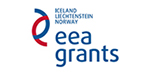 A klímaváltozással kapcsolatos kutatások általában 30 éves időszakok értékelésén alapulnak, a használt klímamodell jelen időszakának az 1991-2020 évek felelnek meg. Célunk az volt, hogy a jelenre (2005-2014) vonatkozó eredményeket  megfeleltessük a klímamodell jelenre vonatkozó időszakára, majd meghatározzuk a prognosztizált jövőben várható hatásokat.

A megfigyelt és prognosztizált jelen napi átlaghőmérséklet gyakorisági eloszlása között általában eltérés  tapasztalható, ezért korrekciókat szoktak végezni. A korrekciót az eltérő évek száma miatt az elemzett paraméterek éves átlagos értékein végeztük olyan módon, hogy a többlethalálozást magyarázó éves többlet hőösszeg a megfigyelt és klímamodell jelen periódusában egyenlő legyen (azonos éves többlethalálozás).     

Ezzel a módszerrel a klímamodell jelen időszakára vonatkozóan egy korrigált küszöbhőmérsékletet lehet meghatározni, amelyhez viszonyítva a prognosztizált időszakokban történő változások - azonos érzékeny-             séget feltételezve -, a változó hőösszegek alapján számíthatók.

A számításokat minden térbeli felbontásban elvégeztük.
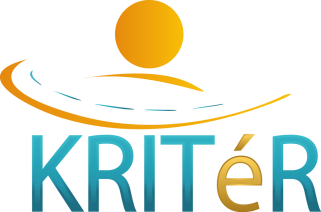 KRITéR Projektzáró Rendezvény                			                      2015. december 8., Budapest
A prognosztizált, jövőre vonatkozó
többlethalálozás meghatározása (2)
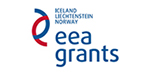 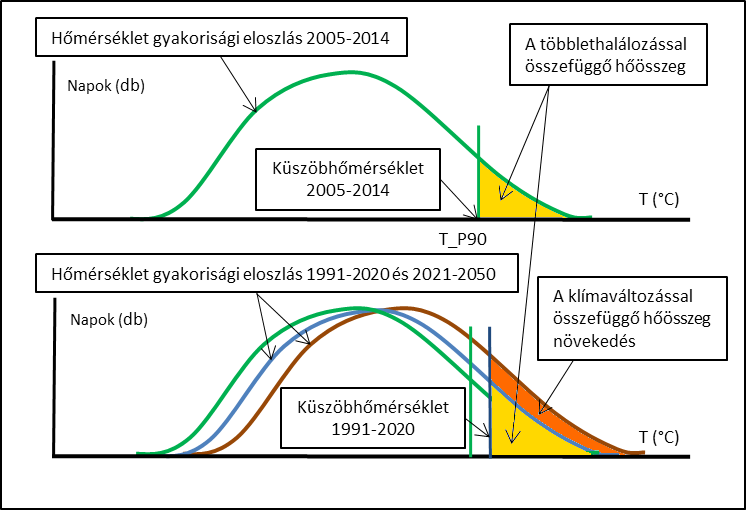 Az alkalmazott módszer esetén a vizsgált többlethalálozással összefüggő éves hőösszegek azonosak a  megfigyelt és prognosztizált jelen időszakokban. A jövőre vonatkozó változások mértéke azonos
mind a kitettség, mind a sérülékenység esetében.
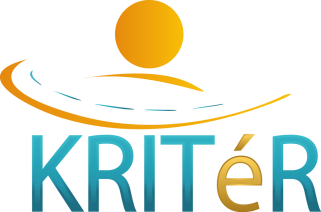 KRITéR Projektzáró Rendezvény                			                      2015. december 8., Budapest
Eredmények:
Kistérségi küszöbhőmérséklet, 2005-2014
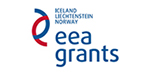 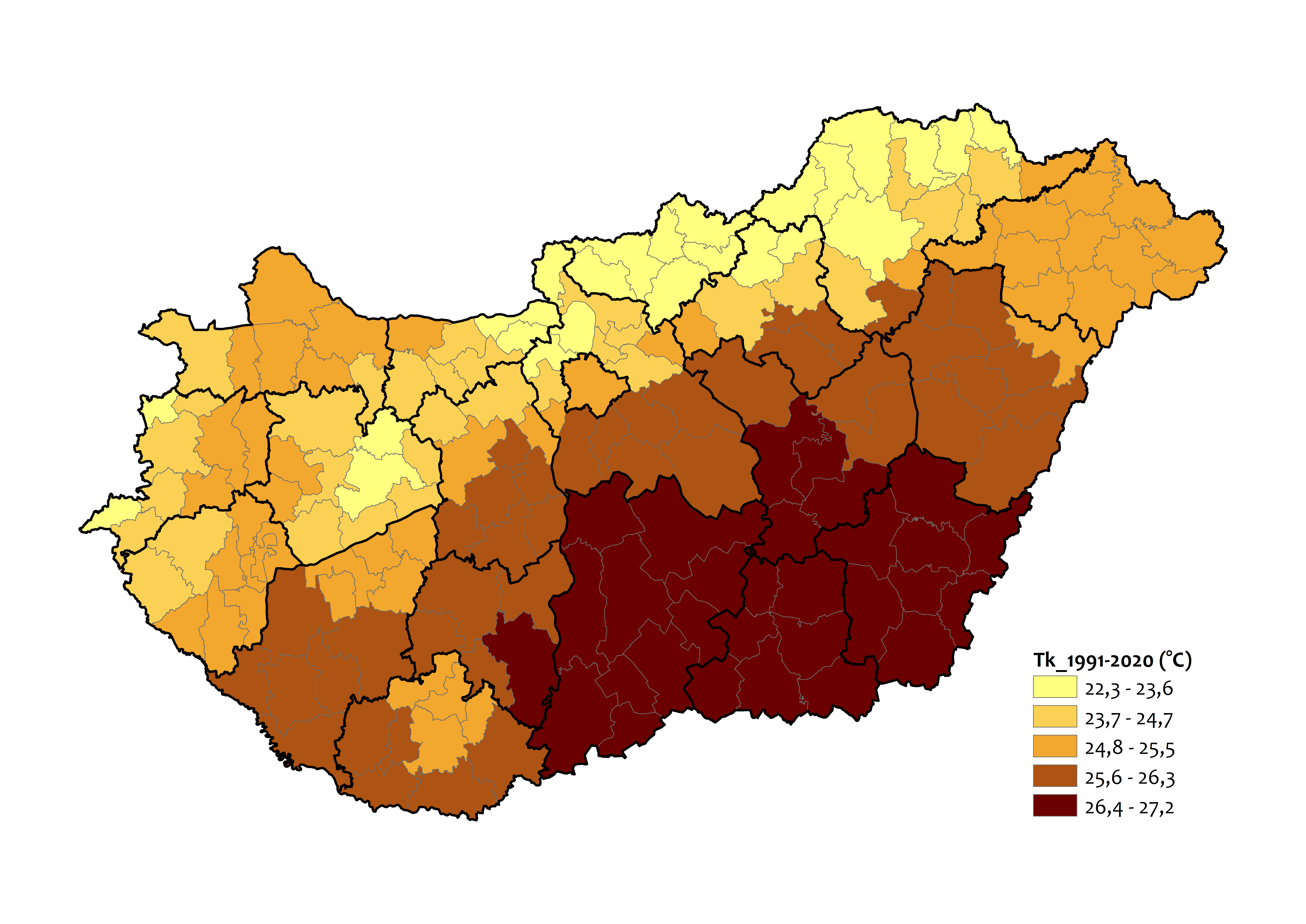 A vizsgált időszakban a 90%-os percentilishez tartozó napi átlaghőmérséklet 22,3°C és 27,2°C közötti értékeket mutatnak. Magasabb értékek a Dél-Alföldön tapasztalhatók.
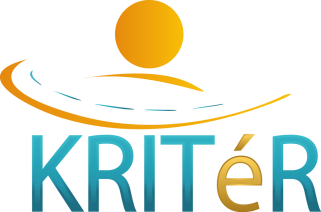 KRITéR Projektzáró Rendezvény                			                      2015. december 8., Budapest
A küszöbhőmérsékletet meghaladó napok
átlagos többlet hőmérséklete, 2005-2014
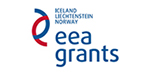 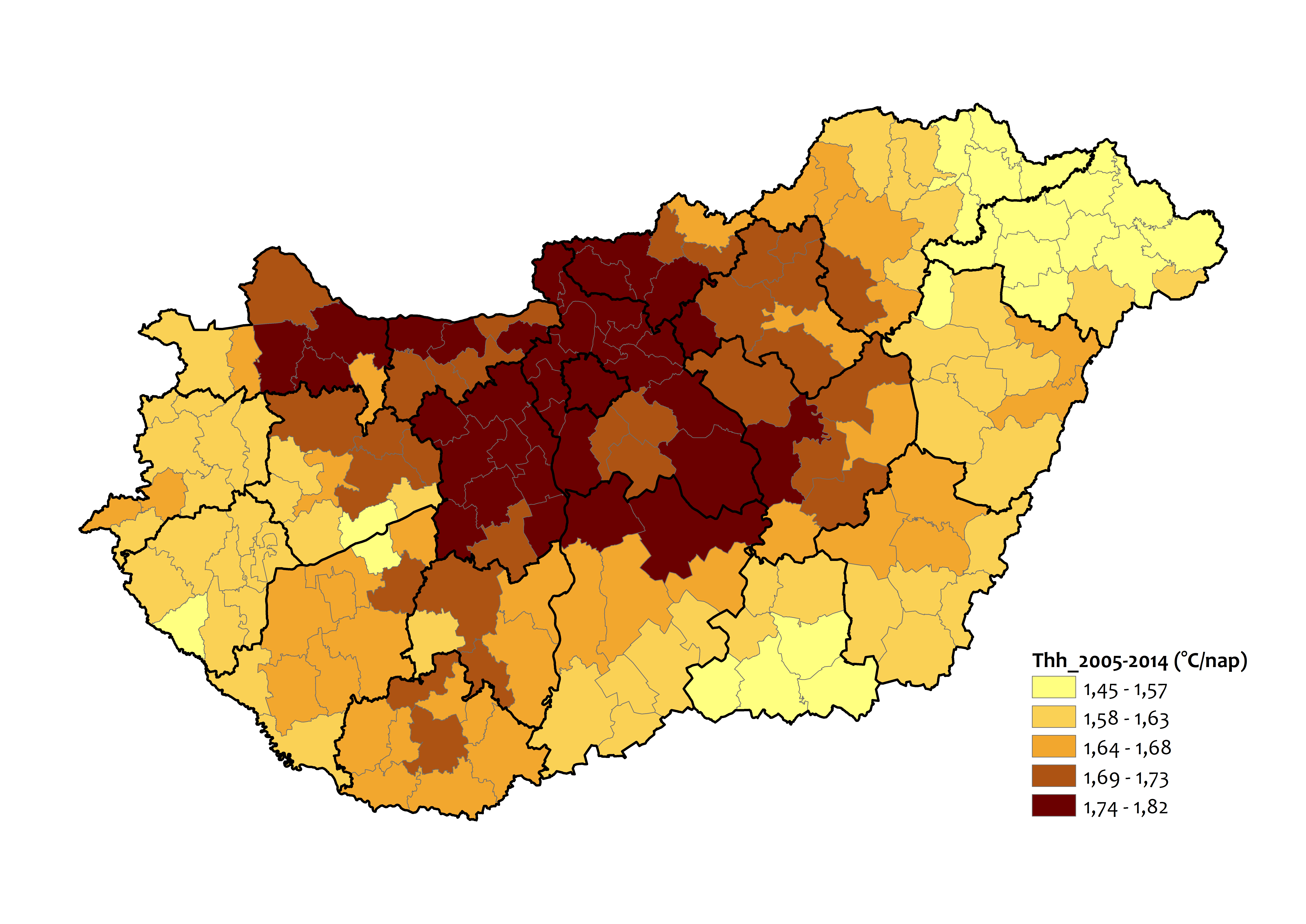 A hőhullámos napok alatt a küszöbhőmérséklet feletti többlet hőmérséklet átlagos értékei 1,45°C és 1,82°C között változtak.
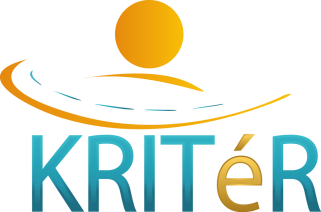 KRITéR Projektzáró Rendezvény                			                      2015. december 8., Budapest
A küszöbhőmérséklet alatti napok
átlagos napi halálozása, 2005-2014
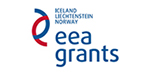 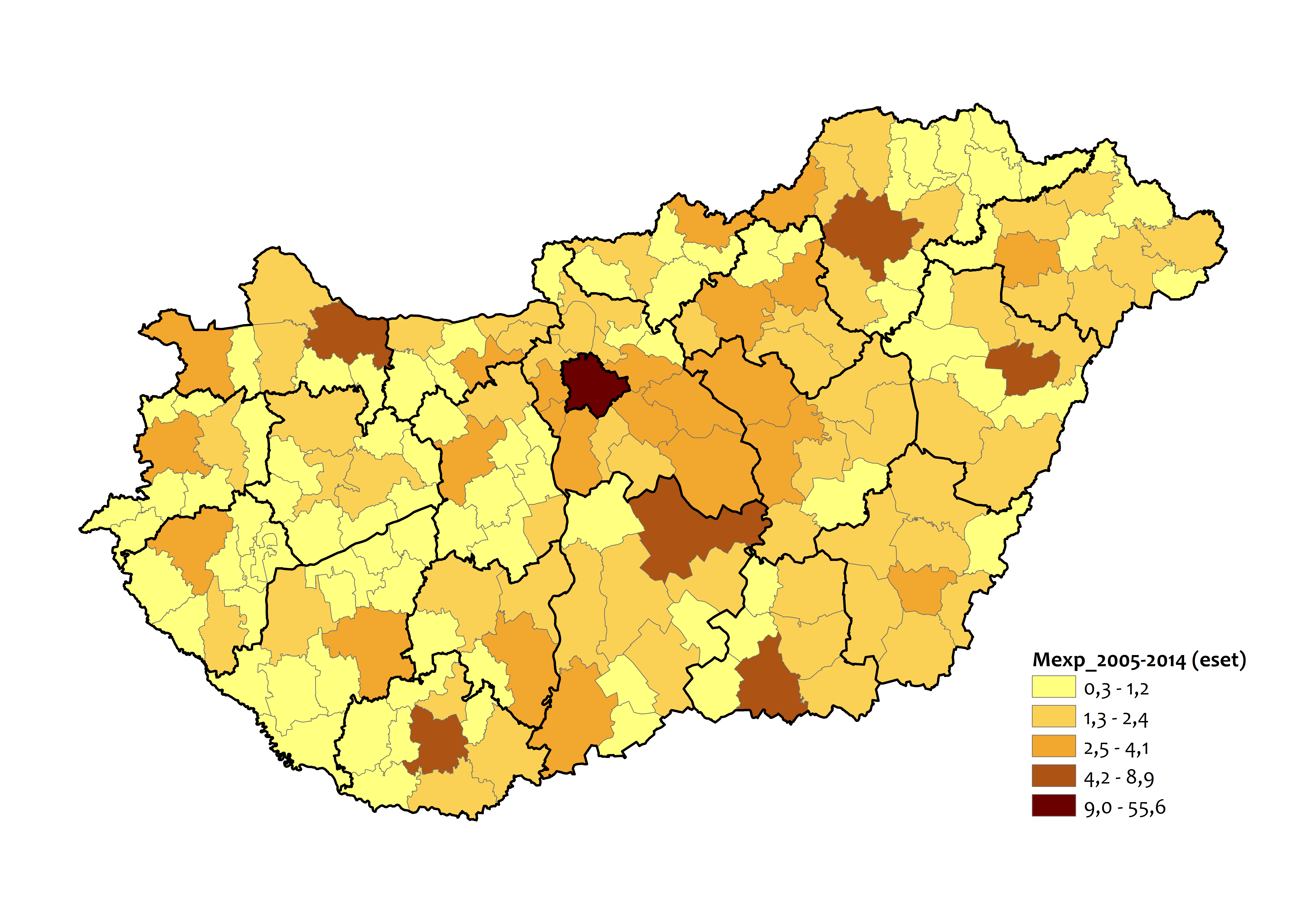 Az átlagos kistérségi napi halálozás értéke 1,92 esetszám. A napi egy esetszámnál kisebb értékek 67 kistérségben fordultak elő.
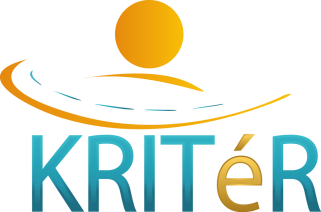 KRITéR Projektzáró Rendezvény                			                      2015. december 8., Budapest
A küszöbhőmérséklet feletti napok
átlagos többlethalálozása, 2005-2014
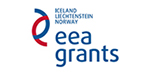 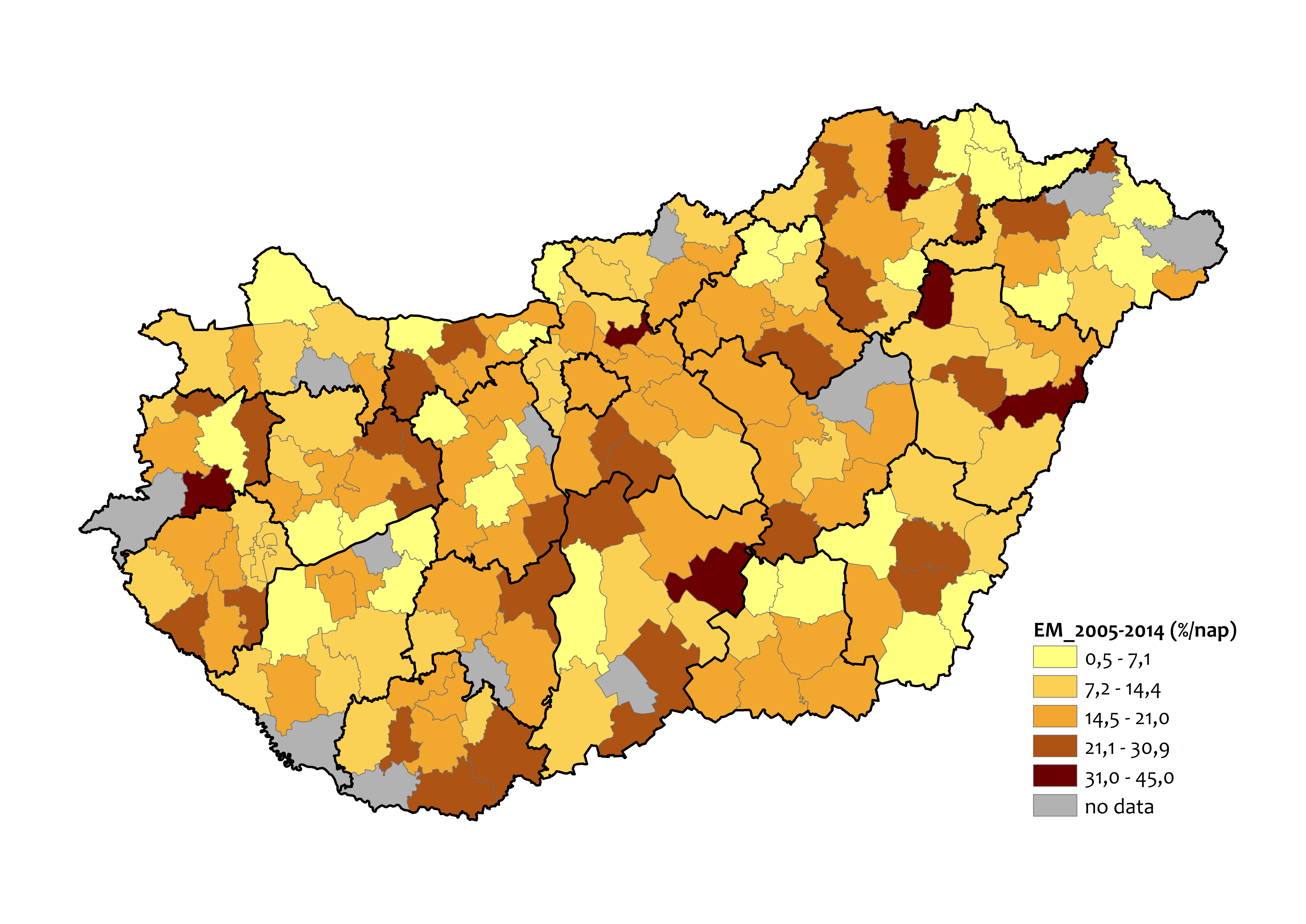 Az átlagos kistérségi többlethalálozás 15,8% a hőhullámos napok alatt. Az alig kimutatható többlethalálozás mellett, 40% feletti értékek is előfordulnak.
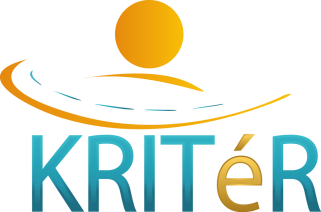 KRITéR Projektzáró Rendezvény                			                      2015. december 8., Budapest
A küszöbhőmérséklet feletti napok
1°C-ra eső átlagos többlethalálozása
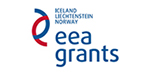 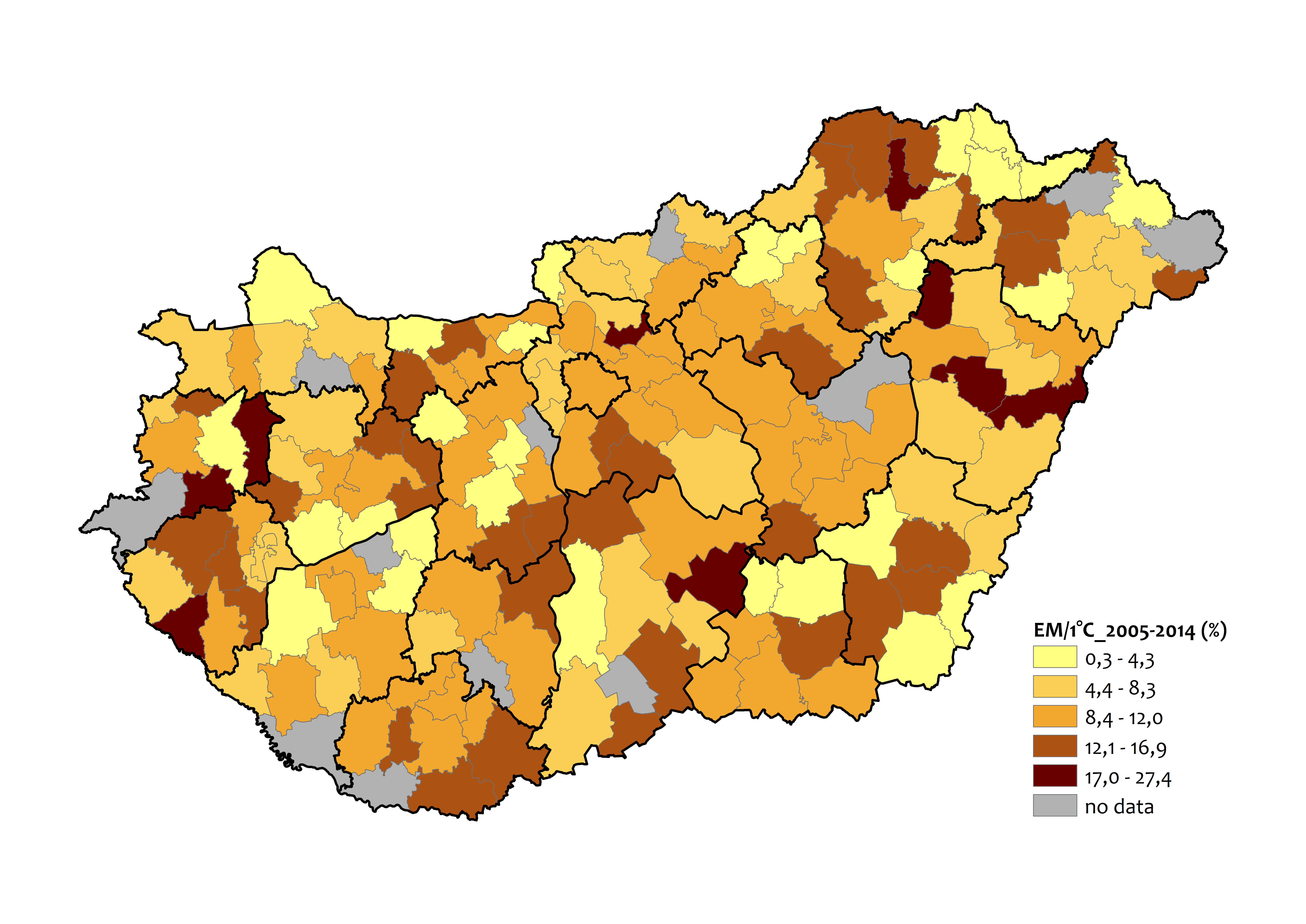 Az 1°C-ra  eső többlethalálozás hasonló térbeli mintázatot mutat, mint a hőhullámos napok többlethalálozása. Ez az indikátor tekinthető a klímaváltozás szempontjából alap érzékenységnek.
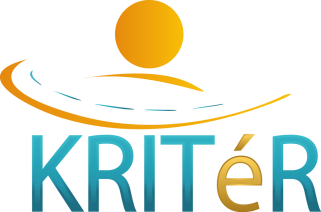 KRITéR Projektzáró Rendezvény                			                      2015. december 8., Budapest
A klímaváltozásnak tulajdonítható
többlethalálozás növekedés, 2021-2050
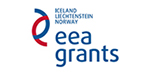 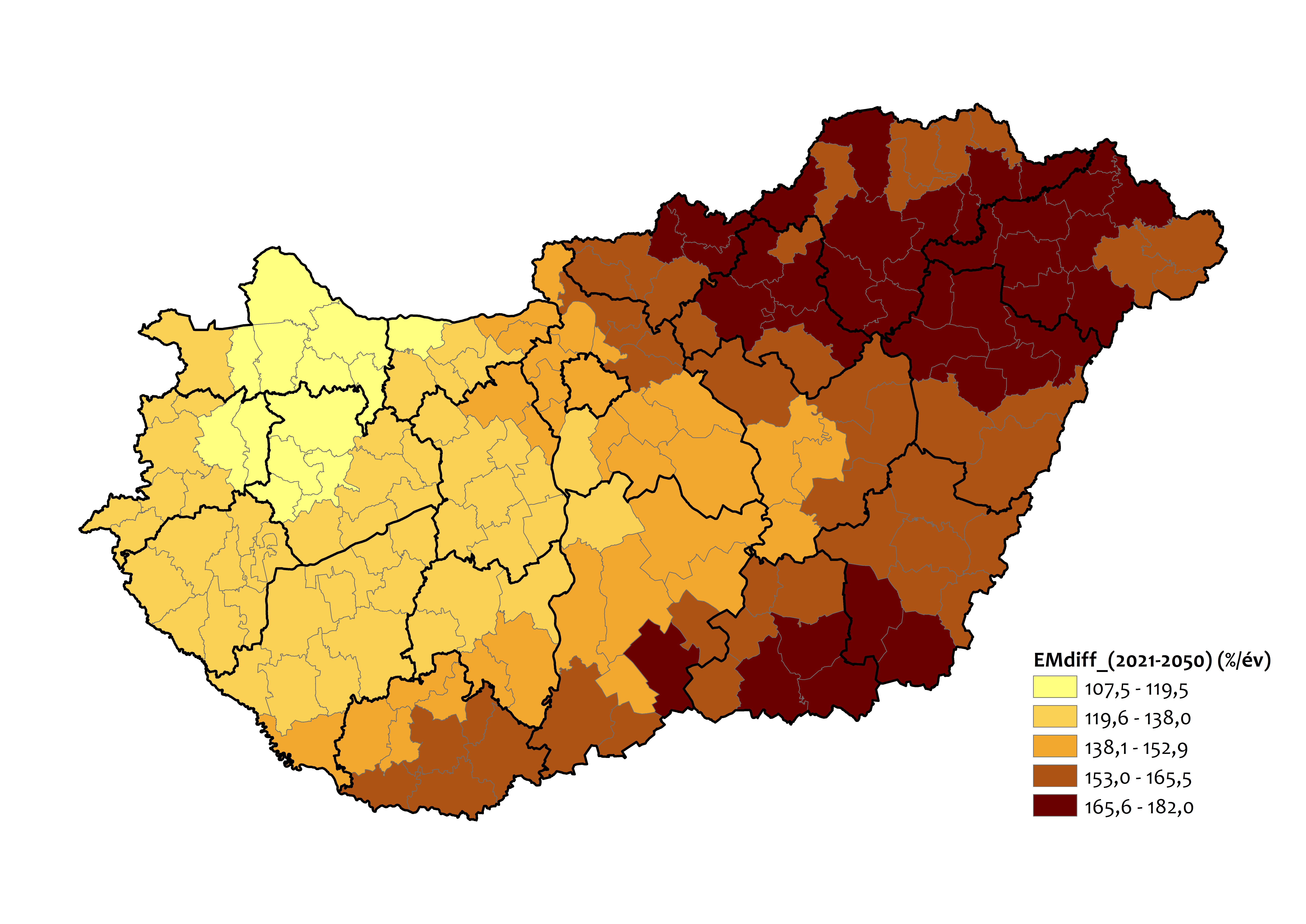 A klímamodell alapján a jelenhez képest nő a hőhullámos napok száma és intenzitásuk is, együtt határozzák meg a kitettséget. Ez az érték azonos a többlethalálozás változásával (~150%).
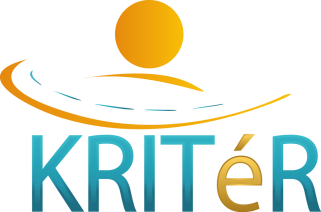 KRITéR Projektzáró Rendezvény                			                      2015. december 8., Budapest
A klímaváltozásnak tulajdonítható
többlethalálozás növekedés, 2071-2100
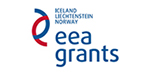 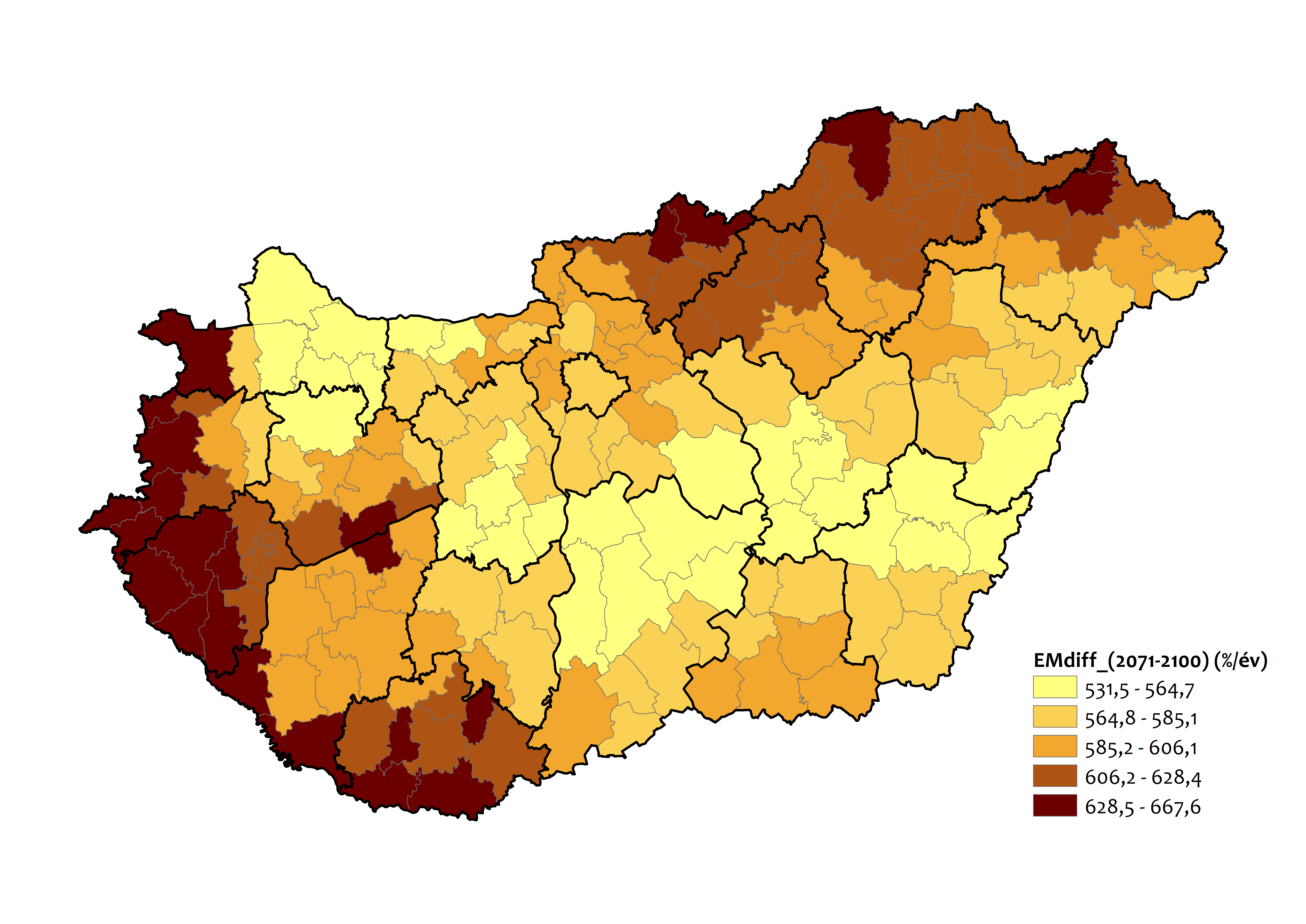 2071-2100 időszakban a jelenhez képest  ~600%-kal nő a kitettség, amely ugyanilyen mértékű  többlethalálozás növekedést okoz várhatóan évente.
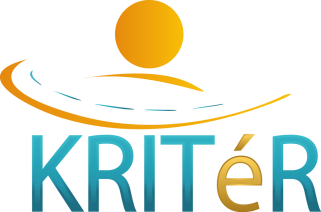 KRITéR Projektzáró Rendezvény                			                      2015. december 8., Budapest
Az eredmények NATéR rendszerbe
történő integrálása és értelmezése
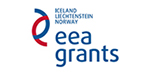 Az országos elemzés adatai alapján:

A hőség napokon a többlethalálozás:  327,33 * 0,157 = 51,4 (eset/nap)

A 90%-os percentilist meghaladó napok száma évente 15,3 nap (május 1. - szeptember 30. = 153 nap), az átlagos éves többlethalálozás összege: 15,3 * 51,4  = 786  (eset)

A 2021-2050 időszakban 76.99%-kal, 1,7699-szorosára nő a hőségnapok éves száma, 45,58%-kal 1,4558-szorosára  nő a küszöbhőmérséklet feletti napi hőmérséklet átlagos értéke. Ez a kitettséget  1,7699 * 1,4558 = 2,15908-szorosára 159,08%-kal növeli az 1991-2020 időszakhoz képest. 

A 2021-2050  időszakban 159,08%-kal, 2,15908-szorosára,                   1697 éves esetszámra nő a többlethalálozás, míg 2071-2100             között 640,75%-kal, 7,64075-szorosára, 6005 esetre.
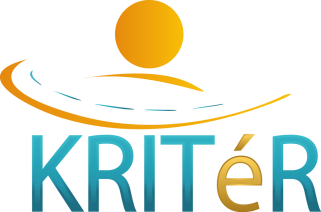 KRITéR Projektzáró Rendezvény                			                      2015. december 8., Budapest
Előzetes vizsgálatok, javaslatok:
A nyári halálozást befolyásoló tényezők
exploratív jellegű vizsgálata (1)
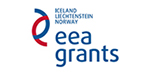 A tanulmány célkitűzése, hogy  kistérségi szinten feltárja a nyári  (2005-2013) halálozási viszonyokat befolyásoló tényezőket a további, részletes elemzések elősegítése érdekében.

A kistérségi szintű vizsgált tényezők a KSH által gyűjtött, publikált adatsorai között demográfiai, társadalmi, gazdasági, infrastrukturális, szociális és foglalkoztatási mutatók szerepelnek, az egészségügyi ellátórendszerhez kapcsolódóan a háziorvosi, a sürgősségi ellátás és a mentőszolgálat jellemzésére indikátorokat gyűjtöttünk.

A vizsgált időszakra vonatkozó átlagos nyári halálozás 100 000 főre vonatkoztatott értékei és a hőhullámos napok alatti többlethalálozás százalékos értékei, valamint a mintegy 50 tényező között lineáris regresszióval kerestünk kapcsolatot. 

Az elemzések során a társadalmi-gazdasági mutatók sok esetben jelentős összefüggéseket mutattak egymással, ezért a változók csökkentése és a multikollinearitás megszüntetése érdekében főkomponens-elemzést alkalmaztunk.
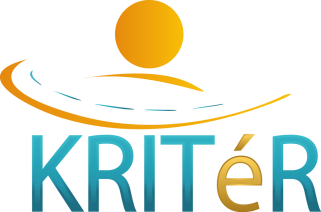 KRITéR Projektzáró Rendezvény                			                      2015. december 8., Budapest
A nyári halálozást befolyásoló tényezők
exploratív jellegű vizsgálata (2)
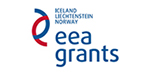 A 100.000 főre vonatkoztatott nyári átlaghalálozás kistérségi értékeit függetlenül befolyásoló, csökkentő tényezők: a fiatalodási index (P_IND_FIATAL), a 65 évnél idősebb korosztály férfi-nő aránya (P_FF_NO_65) és a sürgősségi ellátást biztosító kórházak időarányos működése a kistérségben (KH_Y).
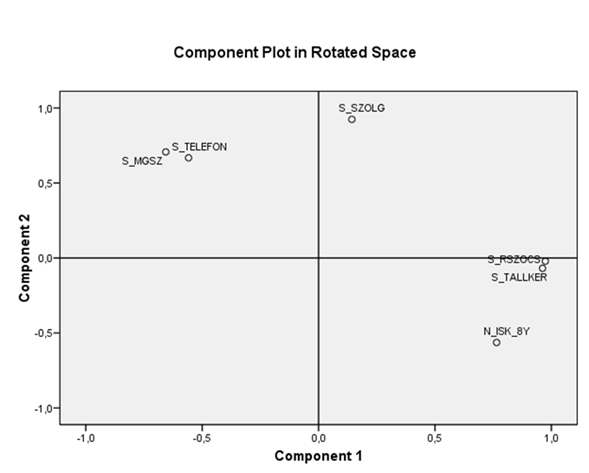 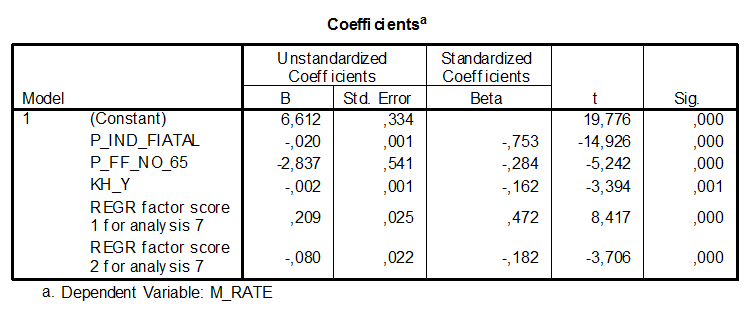 A társadalmi-gazdasági tényezők főkomponensei alapján a rendszeres szociális segély (S_RSZOCS), a tartósan nyilvántartott álláskeresők (S_TALLKER) és a legfeljebb 8 általános osztályt végzettek (N_ISK_8Y) arányainak magasabb értékeihez átlaghalálozást emelő, a működő   gazdasági szervezetek (S_MGSZ), a szolgáltatásban  foglalkoztatot-            tak (S_SZOLG) és a telefon-főállomások  (S_TELEFON) magasabb      arányai átlaghalálozást csökkentő  hatásúak.
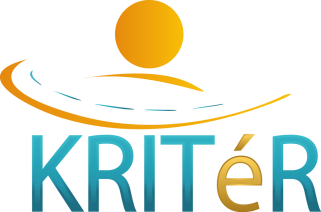 KRITéR Projektzáró Rendezvény                			                      2015. december 8., Budapest
A nyári halálozást befolyásoló tényezők
exploratív jellegű vizsgálata (3)
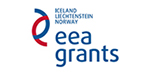 A többlethalálozást szignifikánsan befolyásoló hatásokat a lineáris regresszió alkalmazásával nem lehetett kimutatni. A további vizsgálatokhoz az indikátorokat az átlagok és plusz-mínusz egy szórásnyi (SD) értékeknél négy kategóriába soroltuk.

A kategóriákkal jellemzett tényezők esetében sem lehetett szignifikáns különbségeket kimutatni. Néhány esetben lineáris jellegű tendencia detektálható. Több tényezőnél a szélső kategóriáknál, az átlagosnál eltérő esetekben, észlelhető kismértékű eltérés. 

A nyári alaphalálozást befolyásoló tényezők hatása minden vizsgált indikátor csoportban kimutatható. A tényezők közötti igen erős összefüggések miatt fontos szerepet kap a megfelelő mutató(k) és statisztikai eljárások kiválasztása, amelyek jelentősen befolyásolhatják az eredményeket. 

Az exploratív jellegű elemzés kiindulási alapot szolgáltathat a halálozási, többlethalálozási viszonyokat befolyásoló tényezők további, részletes vizsgálatához, hatékonyabb statisztikai módszer kiválasztásához.
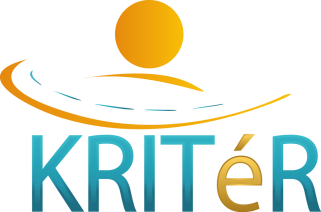 KRITéR Projektzáró Rendezvény                			                      2015. december 8., Budapest
A társadalmi-gazdasági viszonyok változásának vizsgálata (1)
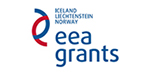 Elemzésekben feltételeztük, hogy a jelenben tapasztalt többlethalálozással kapcsolatos érzékenység azonos lesz a prognosztizált jövőre vonatkozóan is. A várható lakosságszám és korösszetétel változás az érzékenységet nyilvánvalóan befolyásolja.

A NATéR rendszerhez  kapcsolódó  jelenleg is futó ”Magyarország hosszú távú társadalmi és gazdasági fejlődési pályájának előrejelzése” projekt keretében, többek között a demográfiai előrejelzések és társadalmi-gazdasági folyamatok klímaváltozással kapcsolatos érintettségéről és területi különbségeiről jellemző indikátorok szerepelnek.

A  társadalmi-gazdasági tényezők és a jelen nyári halálozási viszonyokra vonatkozó megalapozott összefüggések feltárása után, az          előrejelzett változások hatása becsülhetővé válhat.
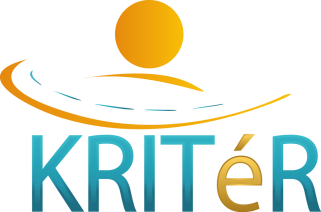 KRITéR Projektzáró Rendezvény                			                      2015. december 8., Budapest
A társadalmi-gazdasági viszonyok változásának vizsgálata (2)
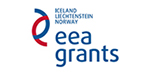 A megyei és nagyobb  térbeli  elemzések lehetővé teszik a jelenben érintett populáció nem- és korcsoportos érzékenységi elemzését. Az előrejelzett demográfiai mutatók alapján a klímaváltozásnak tulajdonítható többlethalálozás értékei pontosabban prognosztizálhatók.
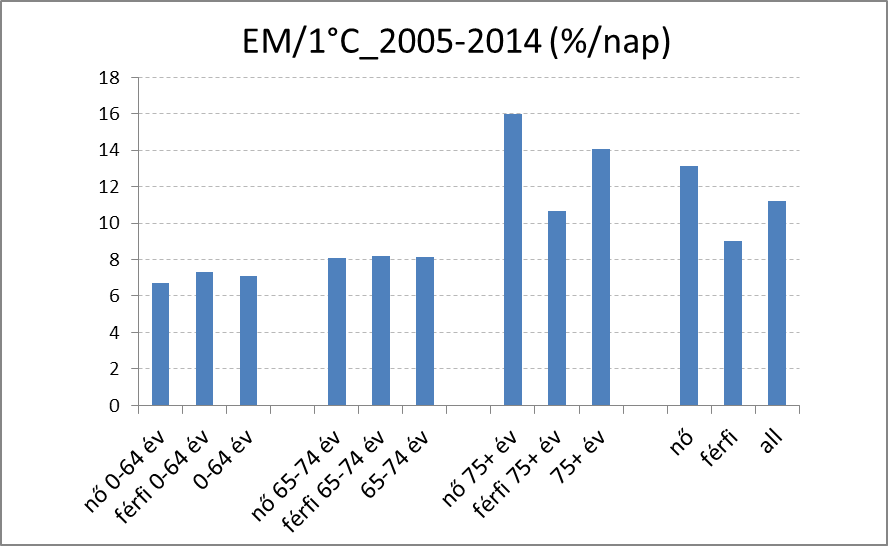 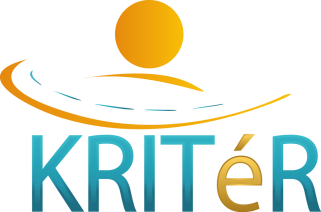 Egy megyei térségben az érintett populáció nem- és korcsoportos     érzékenységi, a többlethalálozás1°C növekedésre vonatkozó értékei.
KRITéR Projektzáró Rendezvény                			                      2015. december 8., Budapest
A kockázat alapú megközelítés alkalmazhatósága
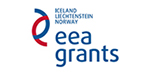 Az éves szinten történő elemzések és az érintett populációk ismeretében lehetővé válik a hőségnek tulajdonítható többlethalálozás nem- és korcsoport szintű, valószínűségen alapuló, kockázati megközelítése.

Az azonosított kockázati értékek összevethetővé válnak más környezeti, illetve egyéb kockázati értékekkel, amely segítheti  a hőségnek tulajdonítható többlethalálozás  és a várható klímaváltozás kockázat növekedésének  megfelelő megítélését.

Az utóbbi időben egyre jobban elterjedő kockázat-értékelő és kockázat-kezelő rendszerekben  ezek könnyen integrálhatóak és elősegíthetik a megfelelő tervek, intézkedések meghozatalát.
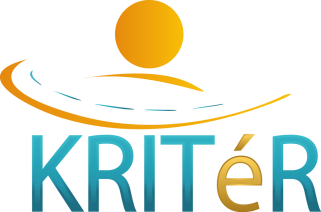 KRITéR Projektzáró Rendezvény                			                      2015. december 8., Budapest
A kockázat alapú megközelítés alkalmazhatósága
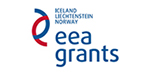 Az éves szinten történő elemzések és az érintett populációk ismeretében lehetővé válik a hőségnek tulajdonítható többlethalálozás nem- és korcsoport szintű, valószínűségen alapuló, kockázati megközelítése.

Az azonosított kockázati értékek összevethetővé válnak más környezeti, illetve egyéb kockázati értékekkel, amely segítheti  a hőségnek tulajdonítható többlethalálozás  és a várható klímaváltozás kockázat növekedésének  megfelelő megítélését.

Az utóbbi időben egyre jobban elterjedő kockázat-értékelő és kockázat-kezelő rendszerekben  ezek könnyen integrálhatóak és elősegíthetik a megfelelő tervek, intézkedések meghozatalát.
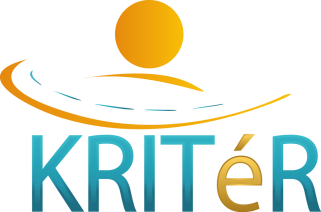 KRITéR Projektzáró Rendezvény                			                      2015. december 8., Budapest
Heatwave Analyzer
A célszoftver néhány jellemzője (1)
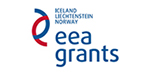 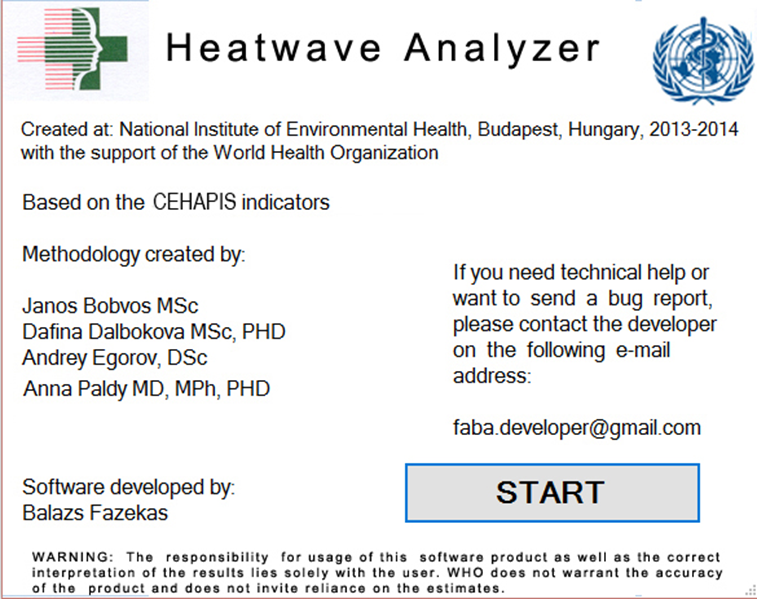 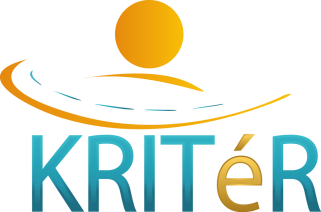 Letöltés:      http://data.uniphe.eu/software-tools
Információ:  bobvos.janos@oki.antsz.hu
KRITéR Projektzáró Rendezvény                			                      2015. december 8., Budapest
Heatwave Analyzer
A célszoftver néhány jellemzője (2)
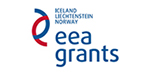 A WHO (ENHIS) ajánlásában foglalt klímaindikátorok számolja ki.

Alapvetően éves szintű vizsgálatra tervezték, azonban az egyes hőhullámok hatása is értékelhető. 

Négy hőmérséklet indikátort lehet egyszerre vizsgálni. Ezek az ajánlás szerint:

napi átlaghőmérséklet
napi maximum hőmérséklet
napi átlag apparent hőmérséklet
napi maximum apparent hőmérséklet.

A percentilis küszöbérték tetszőlegesen választható.

Három hőhullám definiciót alkalmaz:

A küszöbértéket egy  vagy több napig meghaladó
A küszöbértéket három vagy több napig meghaladó
A köszöbértéket meghaladó 3-napos mozgóátlagú hőhullámok. 

A vizsgált időszak hőhullámos napjai egyedileg azonosíthatóak.
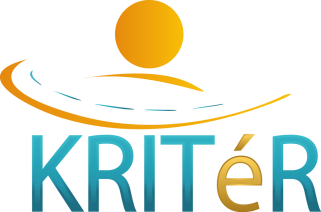 KRITéR Projektzáró Rendezvény                			                      2015. december 8., Budapest
A célszoftver néhány jellemzője (3)
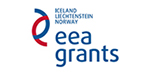 A hőhullámok hatásáról éves összesítést végez, többek között a

  hőhullámok, 
  a hőhullámos napok, 	
  a hőhullámos napok alatt várható és tapasztalt halálozás,
  a számított többlethalálozás (eset és százalékos) értékeit
       számolja ki a teljes és időskori halálozásra. 

A bemenő adatállomány a mellékelt template.csv alapján könnyen összeállítható, az eredmények egyszerű .csv állományba menthetők.
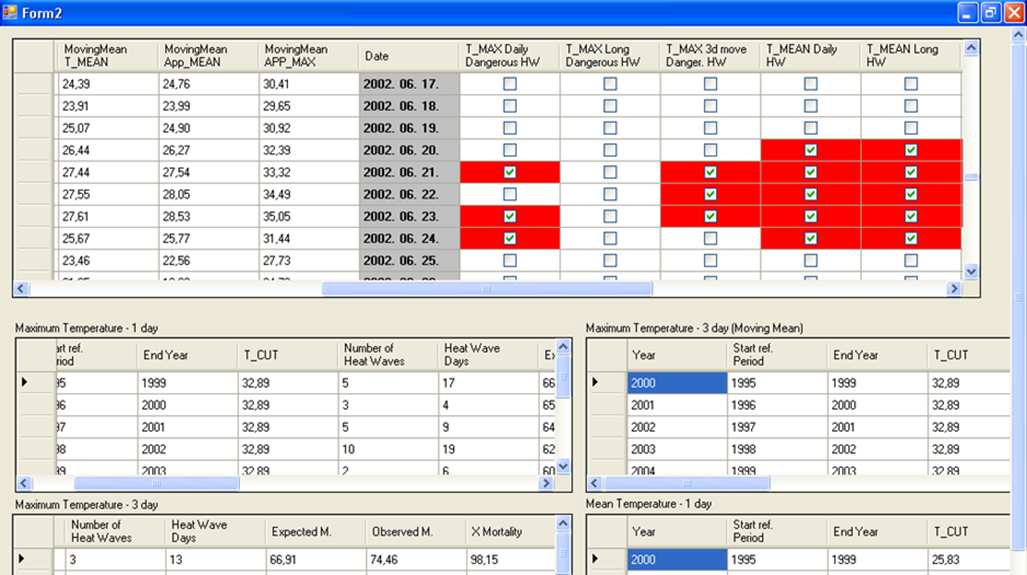 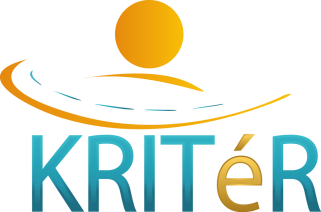 KRITéR Projektzáró Rendezvény                			                      2015. december 8., Budapest
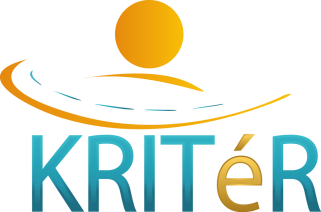 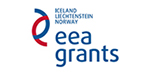 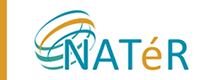 Köszönöm megtisztelő
 figyelmüket !
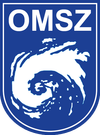 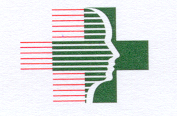 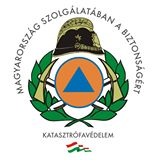 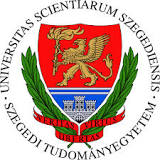